“ENGINEERING LAW AND MANAGERIAL ECONOMICS FOR INFRASTRUCTURAL DEVELOPMENT IN NIGERIA: CHALLENGES AND WAY FORWARD”
Submitted by 
WATERWAY OKIEMUTE
17/ENG03/056
CIVIL ENGINEERING
Submitted to:
ENGR. OYEBODE OLUWADARE JOSHUA
ENGINEERING LAW (ENG 384)
INTRODUCTION
What is engineering?
Engineering covers many different types of activity. Engineers make things, make things work and make things work better. They also use their creativity to design solutions to the world’s problems and help build the future. Engineering has previously been defined by the Royal Academy of Engineering as the ‘creative application of scientific principles’, principles that are put in practice to invent, design, build, maintain and improve structures, machines, devices, systems, materials and processes. This definition of engineering is broad, intended to account for the fact that the scope of engineering is continually evolving because of the dynamic nature of engineering-related industries.
What do engineers do?
Engineers: 
Design
 Create.
 Explore.
Innovate.
Engineers receive education and training in many different fields. They work in many different environments. Engineers do things that make the world worthy of living.
Major Roles of Engineers in the Society
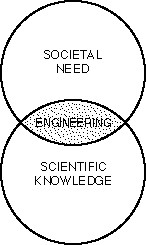 Technical
Social
Economic 
Engineering as a Bridge between Science and the Society
What is Economic Development?
Economics can be defined in many ways; following are some of the definitions. 
Economics is the human Science which studies the relationship between scarce resources and their various uses which compete for these resources.
Economics is the study of how society decide what to produce, how to produce and whom to produce. 
The economic development process supposes that the legal and institutional adjustments are made to give incentives for innovation and for investments so as to develop an efficient production and distribution for goods and services. 
Economic development is a sustainable increase in living standards that implies increased per capita income, better education and health as well as environmental protection.
ECONOMY DEVELOPMENTIMPORTANCE
Quality Education
Clean and efficient energy
Sophisticated infrastructure
Improved social Amenities
Increasing phase in GDP per capita
Ability of self-production
Good economic stability
How can we get there?
Previous efforts have tried to use foreign aid, investment in machines, fostering education at the primary and secondary levels, controlling population growth, and giving loans and debt relief conditional on reforms to stimulate the economic growth that would allow these countries to move toward self sufficiency. All of these efforts over the past few decades have failed to lead to the desired economic growth
Roles of Engineer in National Economy
The engineering profession makes important contributions to the economy, both from the direct addition to economic output from the work they do, and the contribution of the sectors in which they work.
One can also consider the long run return to the economy of  improvements in physical infrastructure, in which engineers have played a vital role, and the contributions engineers make to the knowledge economy and to sustainability.
Engineers must lead this new industrial economic revolution. There is some excellent leadership by professional organizations such as the institute of electrical and electronic engineers(IEEE), world engineering partnership for sustainable development (WEPSD), world federation of engineering organization (WFED), Nigeria society of engineers (NSE), American society of civil engineers (ASCE), and world business council for sustainable development (WBCSD), among others to make sustainable economic development high priority in engineering and business both in practice and in the education of future engineers.
THE ROLE OF ENGINEERS IN NATIONAL ECONOMIC DEVELOPMENT
This has played a vital role in:
TECHNOLOGY AND INNOVATION
Education
Production
Construction
Information and Telecommunication
Foreign Exchange
Infrastructure
Clean, Sustainable Energy
TECHNOLOGY AND INNOVATION
Quality Education with modern days technology: Many developed countries balance and sustain their economy with returns from their institutions and colleges.
Efficient Production : Production of goods have been multiplied with less human effort, low cost, and improved qualities.
Information Communication and Technology : The rapid growth in ICT and Telecommunication has open doors of opportunities, and in turn boost the economy.
Infrastructure: The huge investment in Engineering in Dubai makes it a must go area for luxurious lovers.
Development/ Construction: The Engineers deal with the creation, improvement, and protection of the environment, providing facilities for living, industry and transportation, including large buildings, roads, bridges, canals, railroad lines, airports, water supply systems, dams, irrigation, harbors, docks, aqueducts, tunnels, and other engineered constructions within a given region which produces high economic values
Clean, Sustainable Energy: Power plays a huge role in any other developments that happen to a country. Stable and sustainable power; stable and sustainable economy.
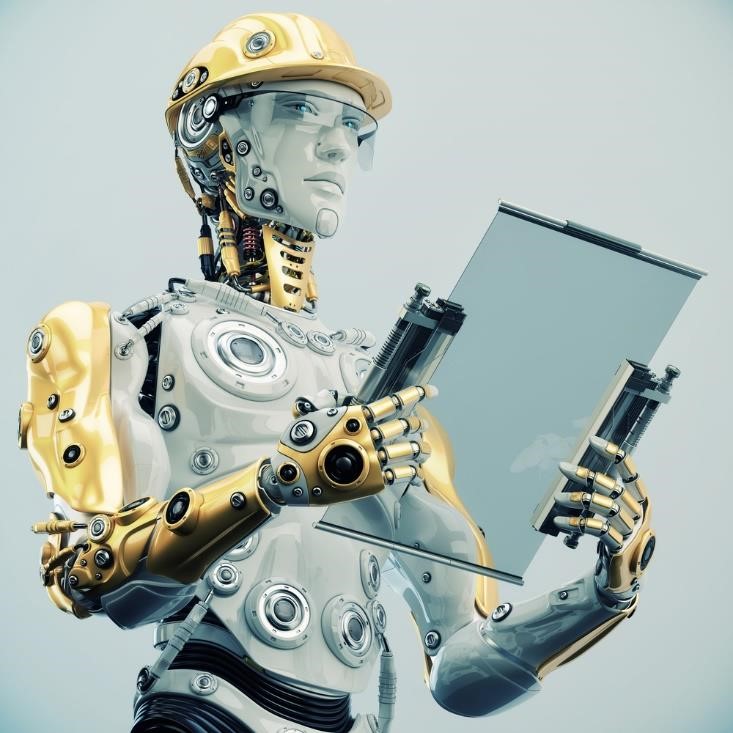 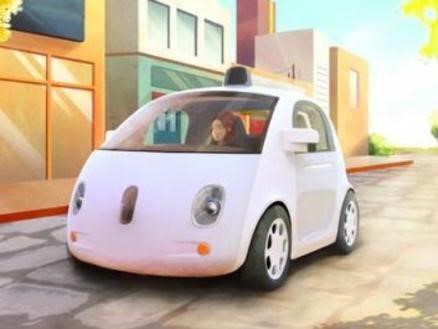 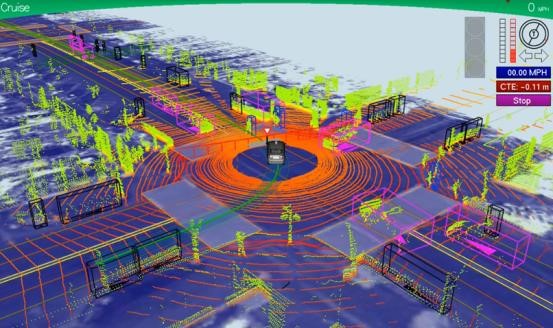 ROBOTICS
A lot more now and to come
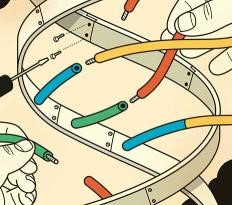 3
D printing
•
Synthetic biology
•
Brain enhancements
•
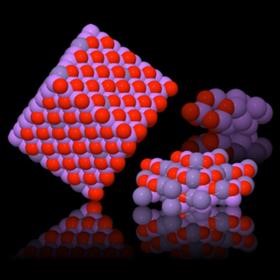 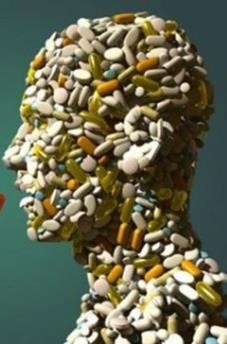 Nanomaterial
•
Etc
.
•
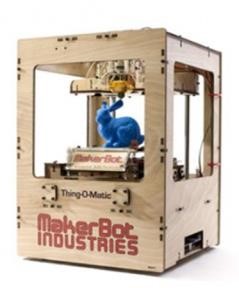 AIMS OF AN ENGINEER IN DEVELOPMENT
Engineers need to develop broad fundamental understanding of their professional responsibilities in the society.
Students in tertiary Institutions need to begin to see themselves more as potential engineering ambassadors and prepare for the challenges of participating  in the Socioeconomic activities in the country
Since it is difficult for every practicing engineer to participate in the development of national economy, it may be better to localize this experience for professional engineers. Every position you find yourself in the community should be used to showcase the dynamism of engineering leadership in problem solving.
The most effective mechanism is the personal involvement of each engineer in integrating the topics of safety and the welfare of the public, professional ethics, legal considerations, environmental responsibilities, quality, and communications into the methodologies which all engineers use to approach and solve problems in the ordinary course of practice. 
This could be considered a natural extension of "Concurrent Engineering" in which the elements of design, manufacturing, and other issues are considered concurrently in engineering methodology.
Conclusion
Every Section of Economic activity has the roles of engineering and technology. Whether it is Raw material, manufacturing or distribution.
The Challenges facing country in Energy, Infrastructures and environment are engineering challenges. 
Engineers must play a much stronger role in the public policy process to provide the right incentives for industry and others to move on sustainable path so that engineers can be encouraged and supported to design sustainable technology for the purpose of economic development that benefits society in a holistic way now and in future
Therefore the engineers of 21st century cannot  afford to sit back.
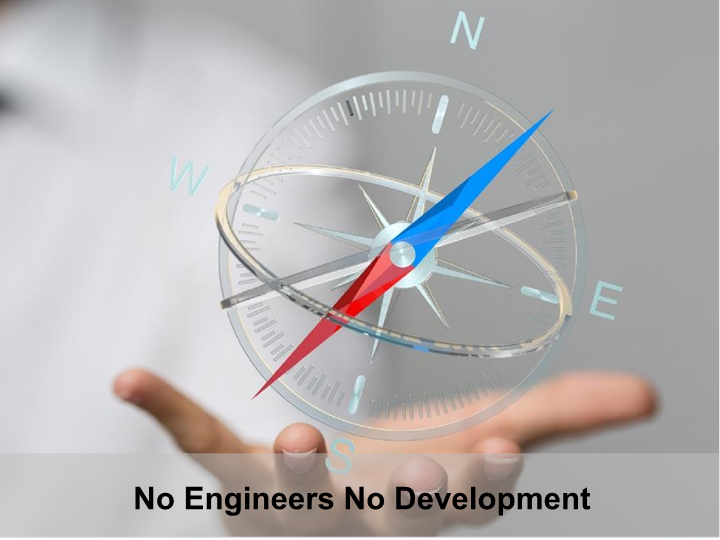